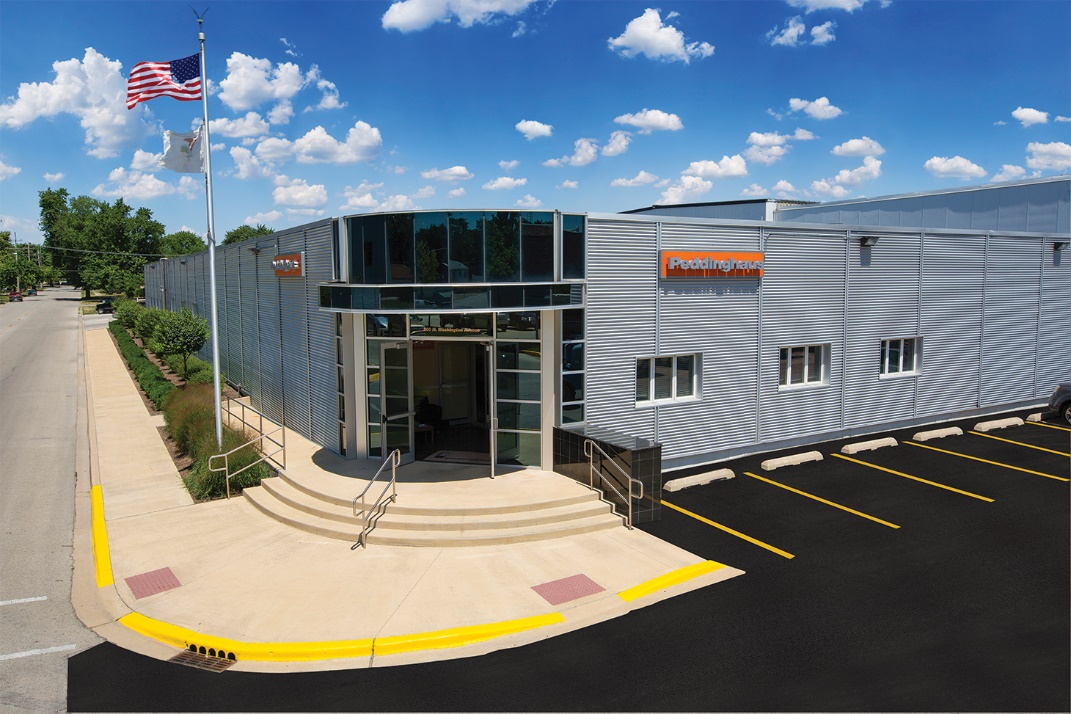 INTRODUCTION TO PEDDINGHAUS
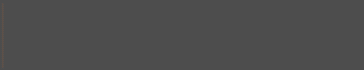 June 2025 • Economic Alliance Meeting
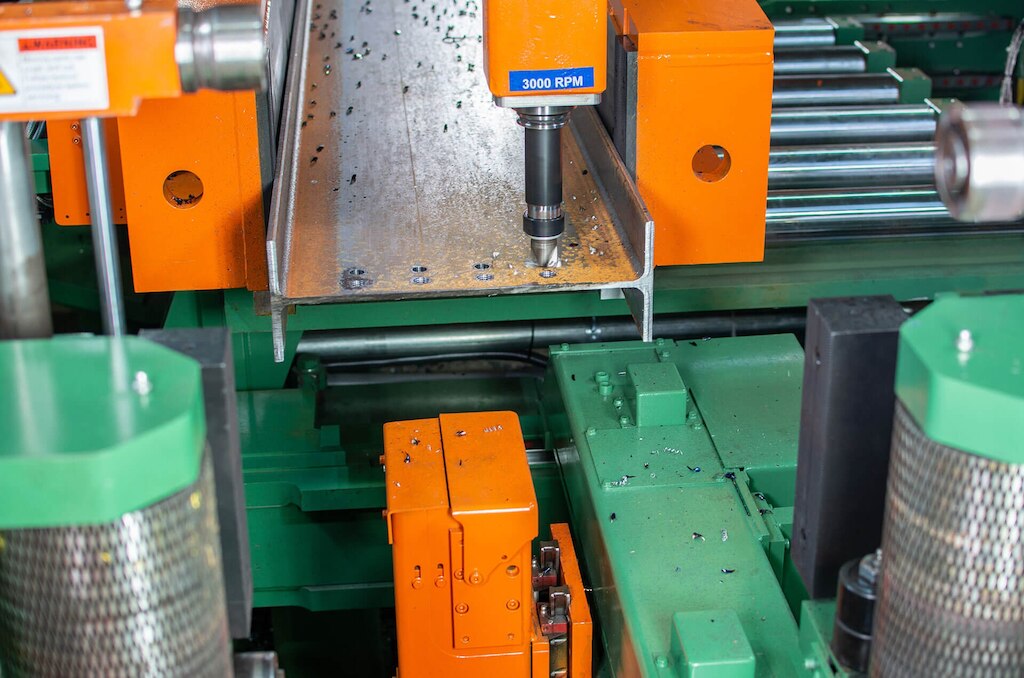 STRONGER THAN STEEL 🎥
WHAT WE DO
Peddinghaus Corporation manufactures machines for structural steel fabricators
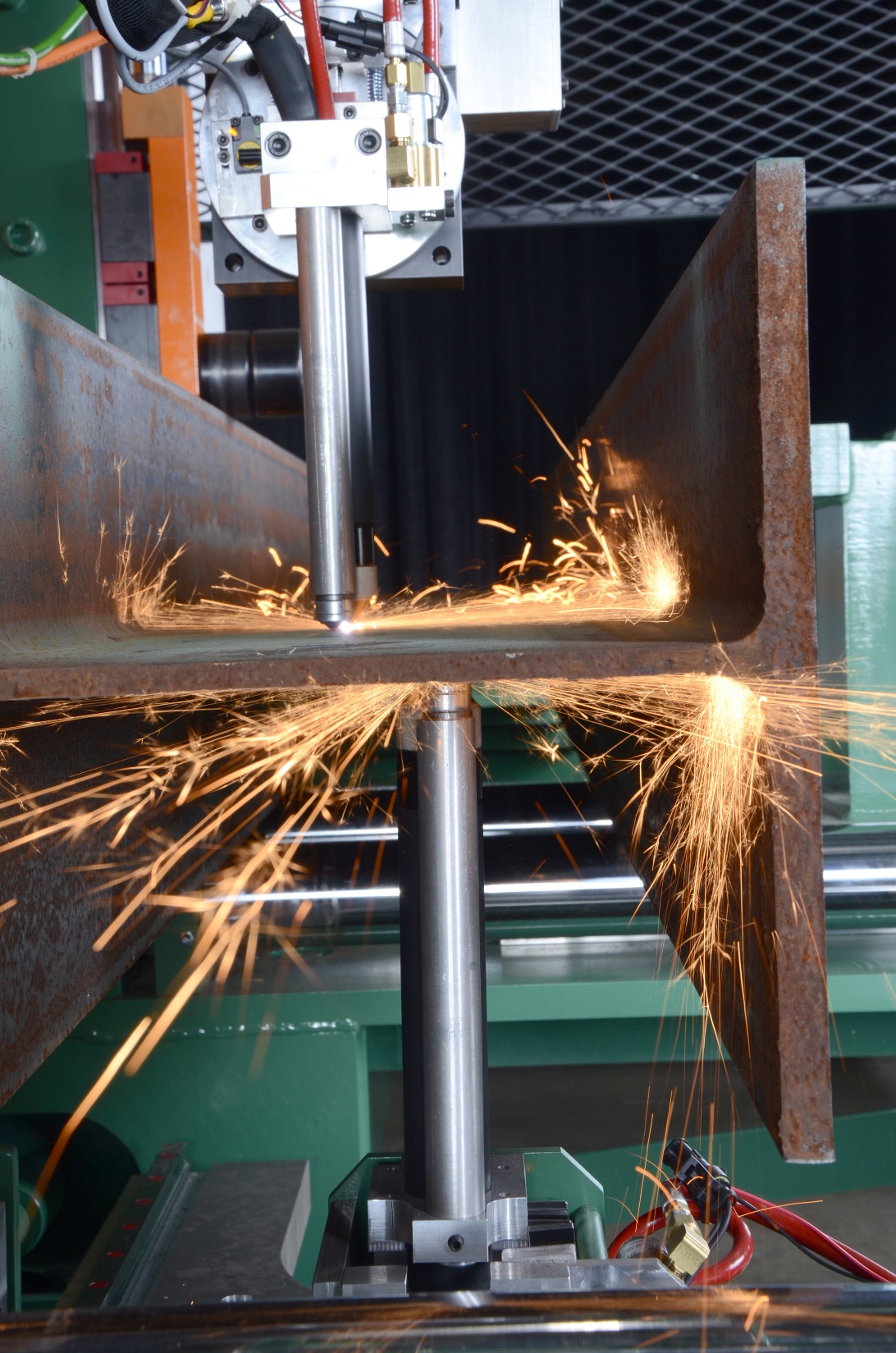 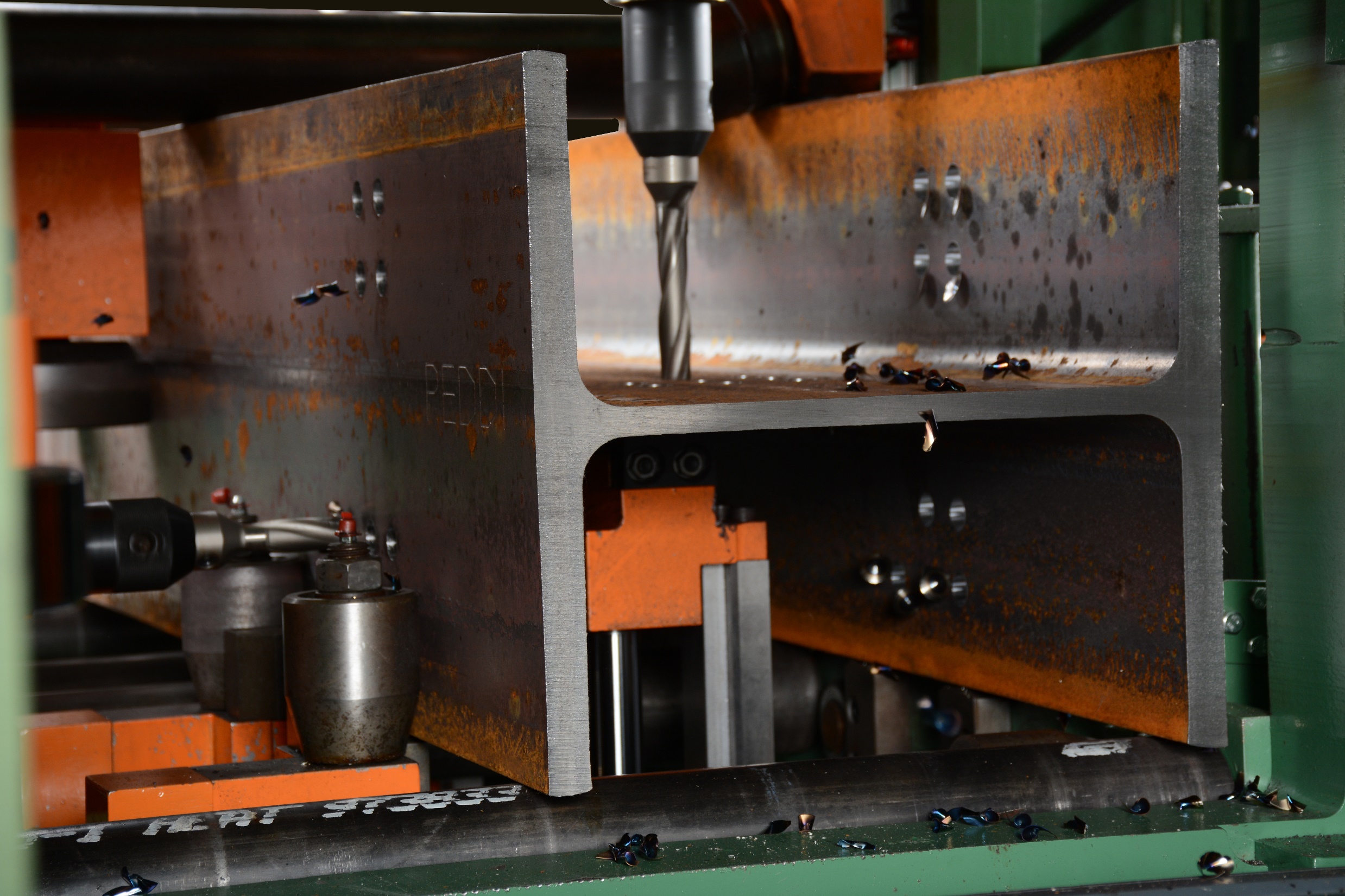 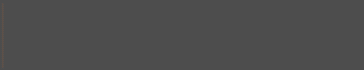 WHAT IS A FABRICATOR?
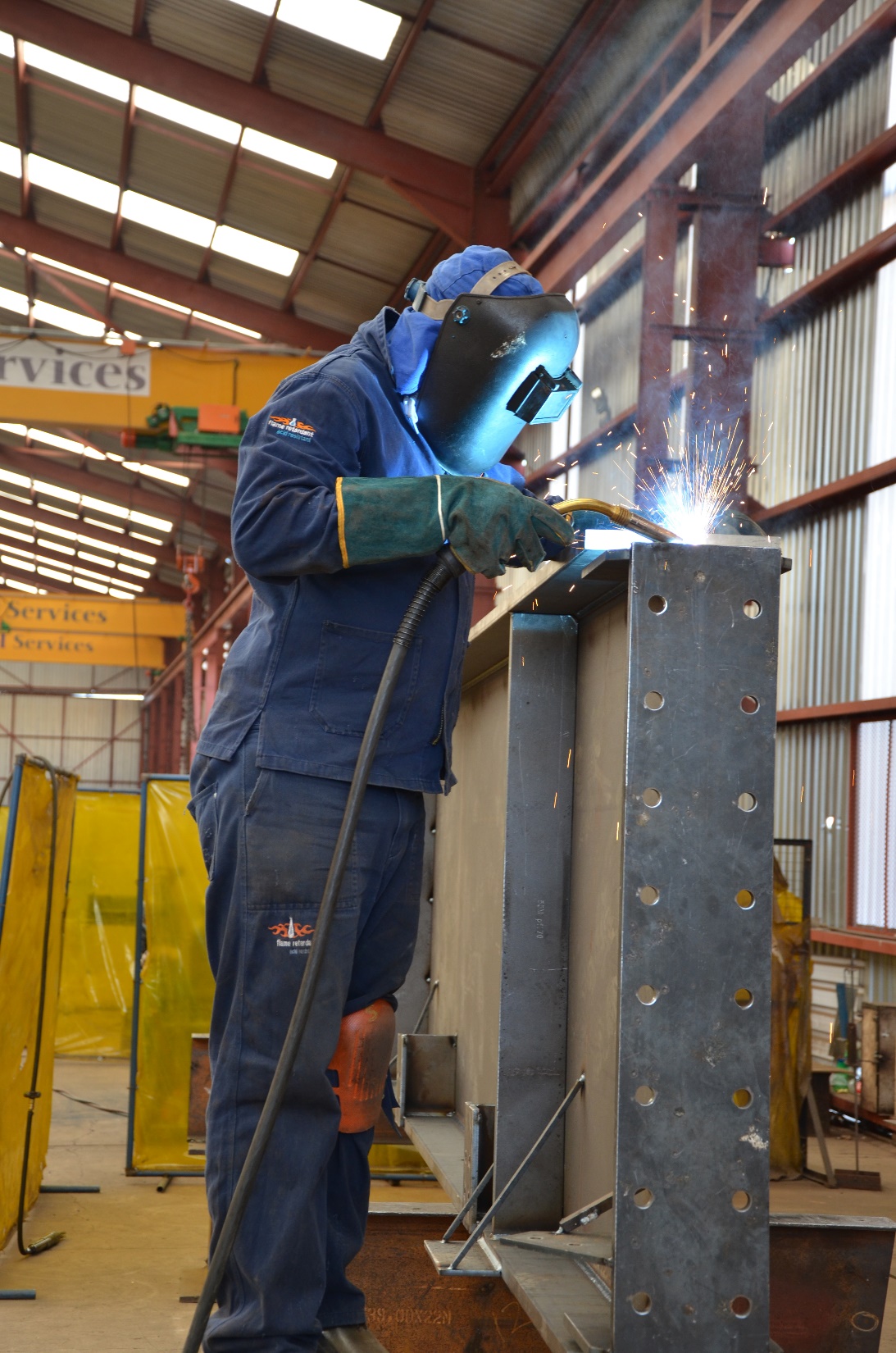 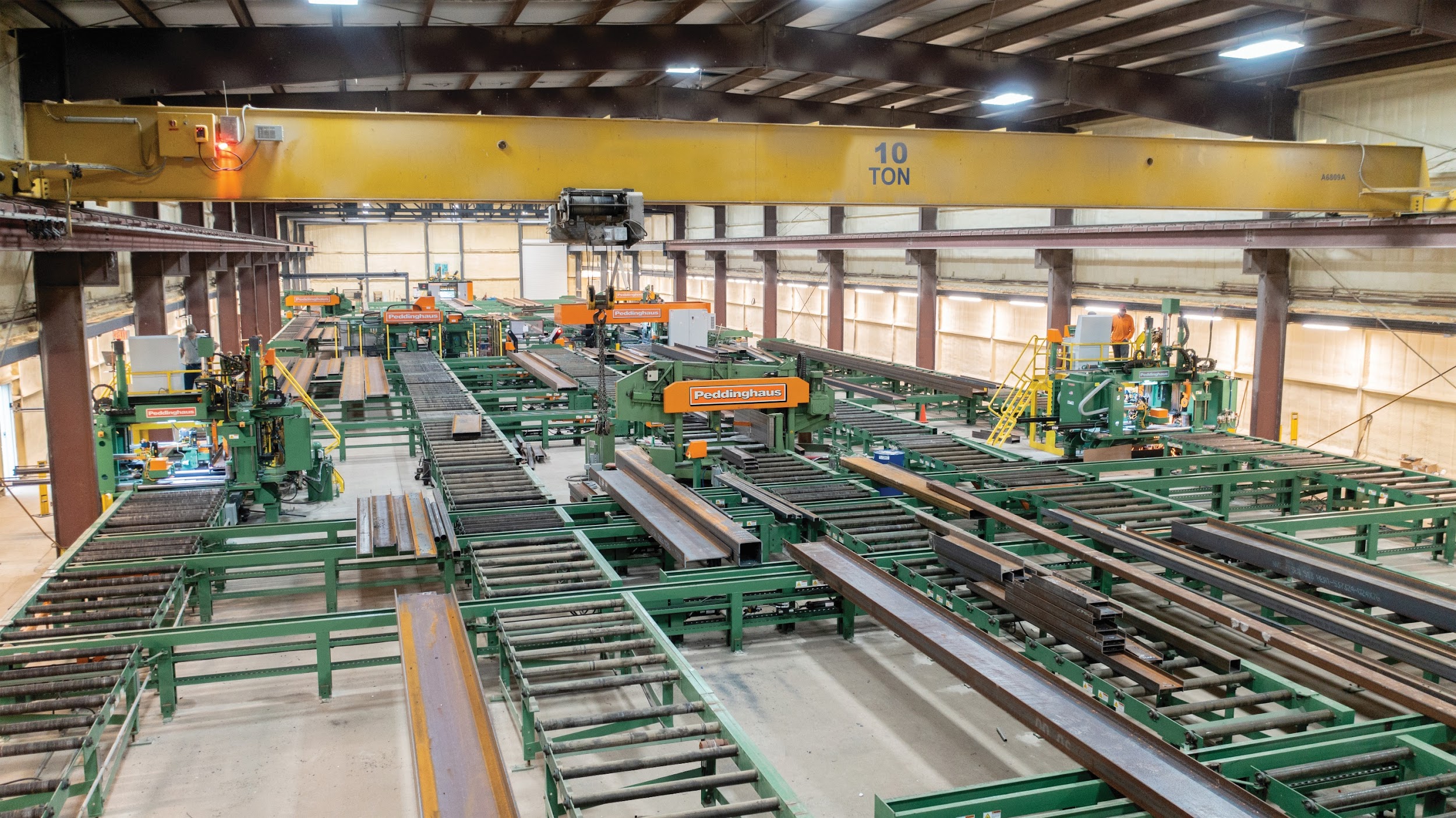 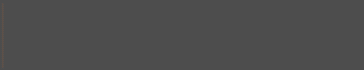 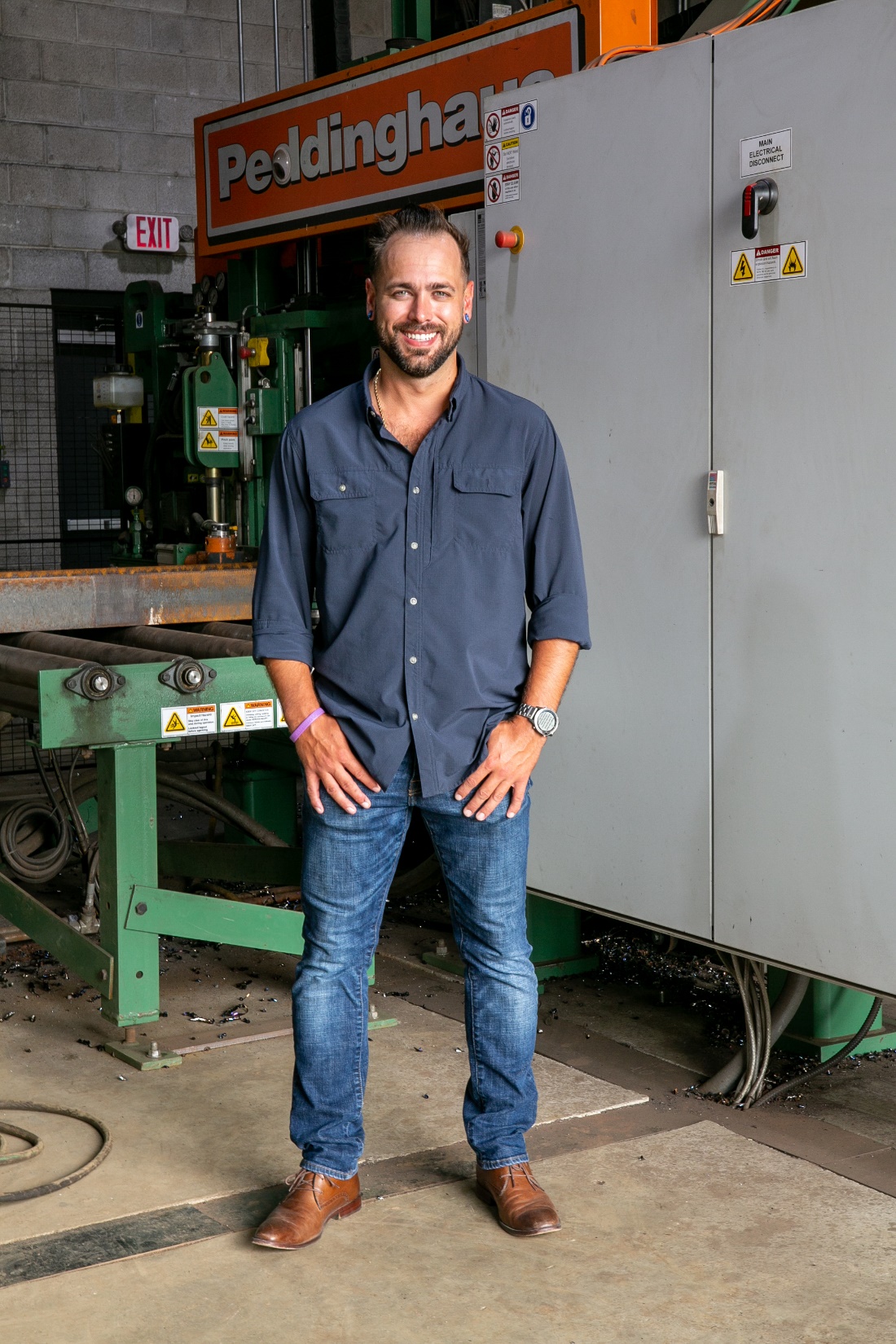 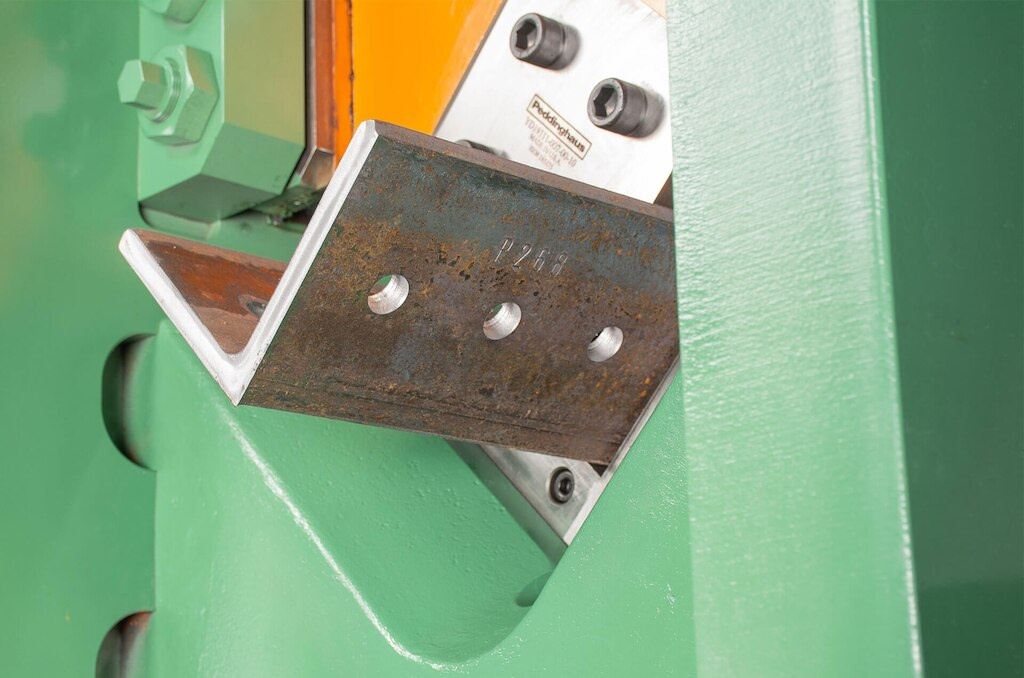 MEET JAKE THOMAS
CEO of Thomas Steel

Steel Fabricators 

Bellevue, Ohio
BUILT IN THE USA!
Only Domestic Manufacturer of structural steel equipment
All components built in-house, not outsourced
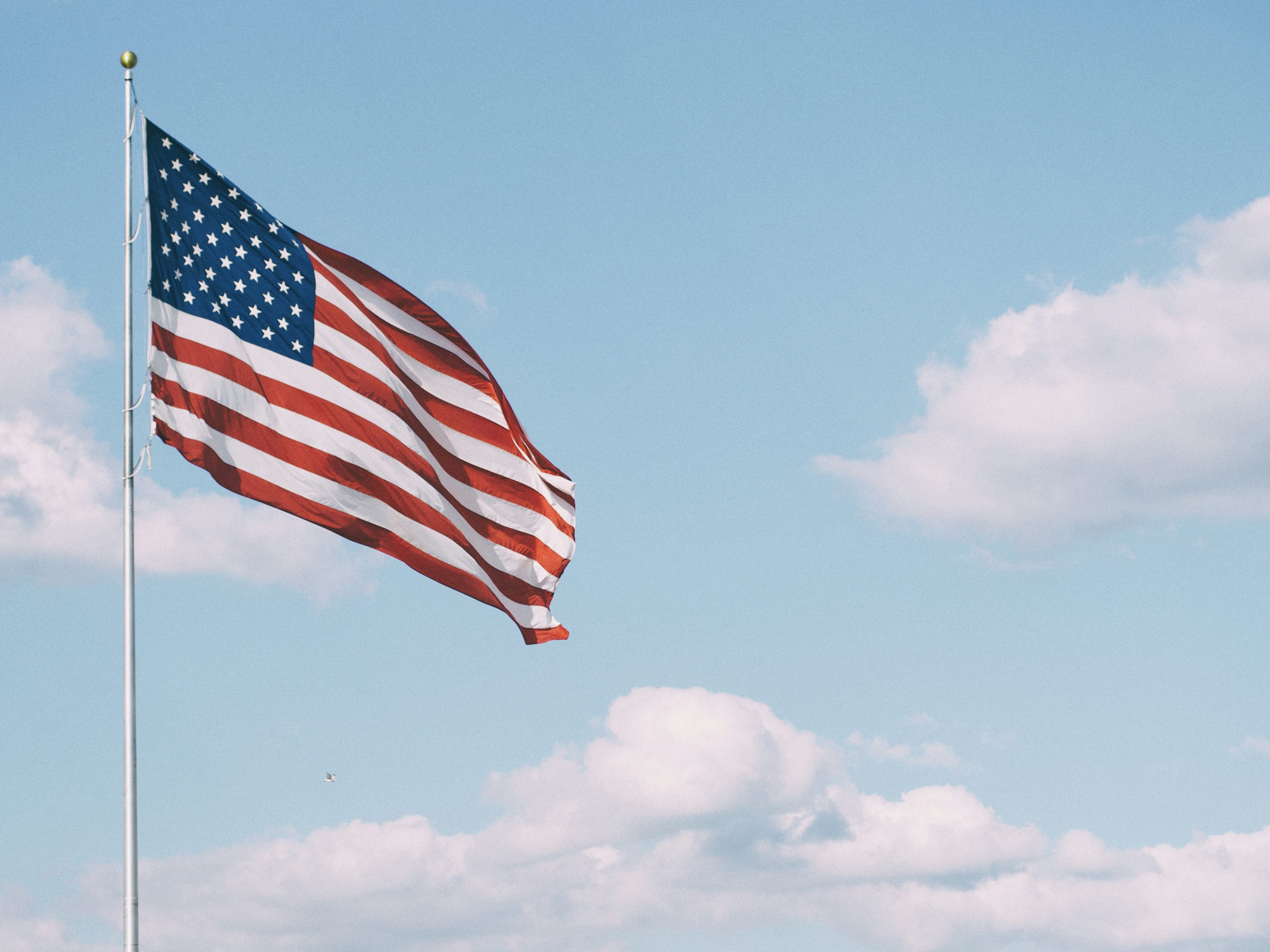 INDUSTRIES
SERVED
Stadiums
Mining
Powerplants
Bridges
Agriculture Equipment
Schools
Hospitals
Skyscrapers
Warehouses
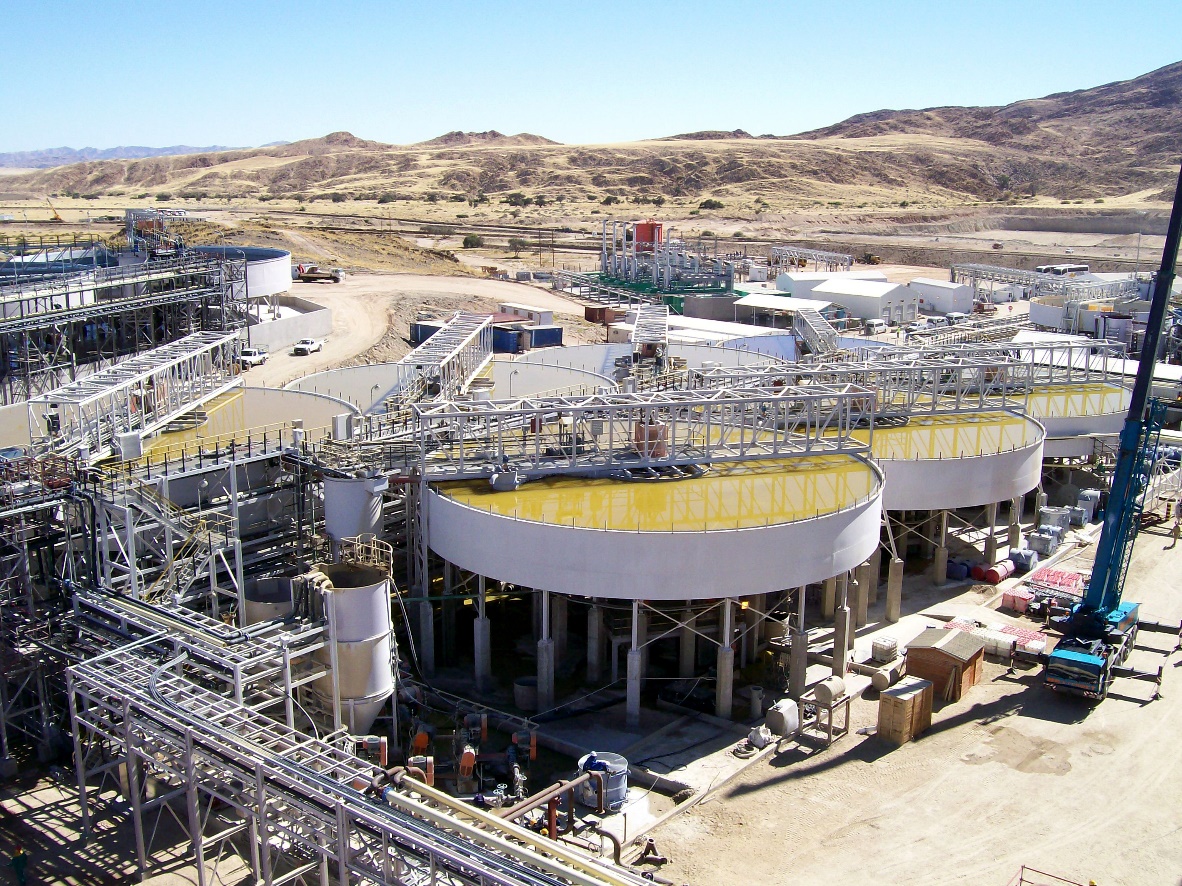 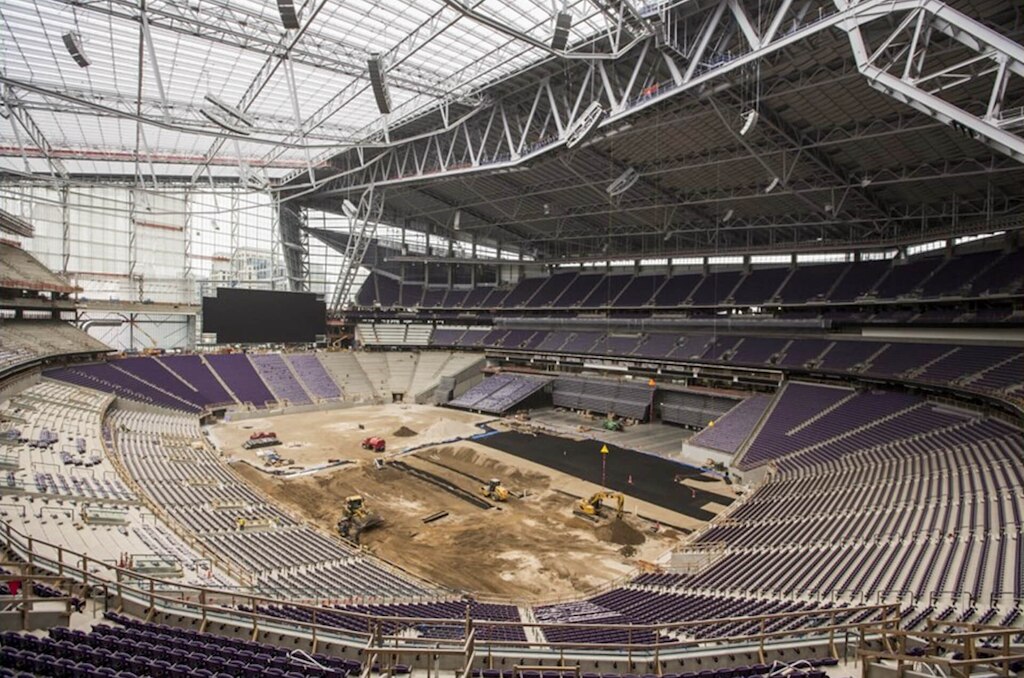 KENNEDY SPACE CENTER
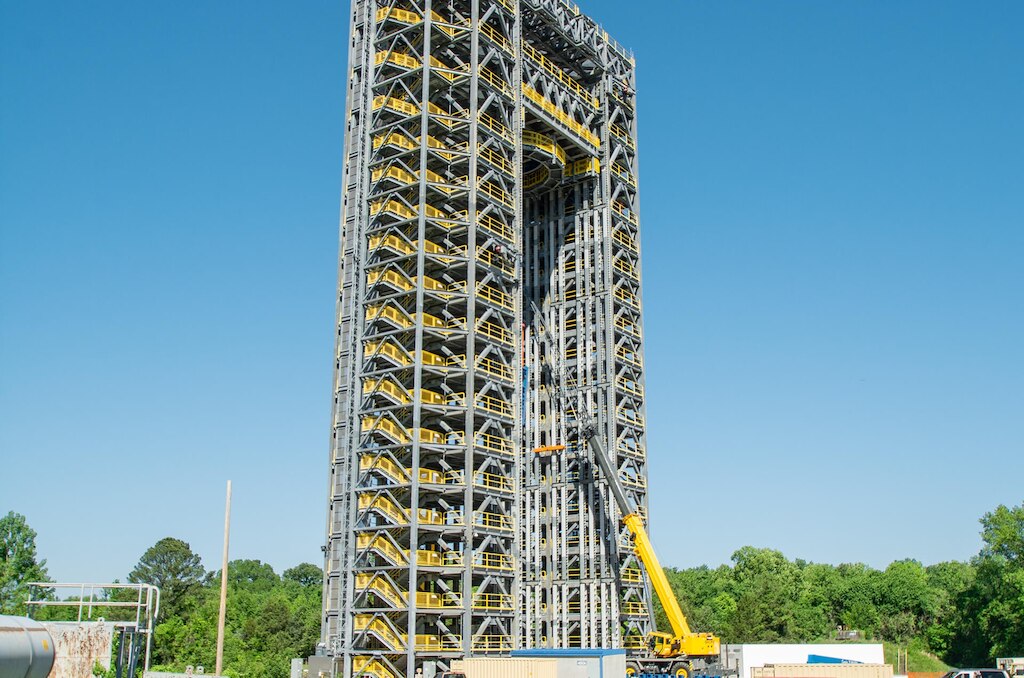 VIKINGS STADIUM
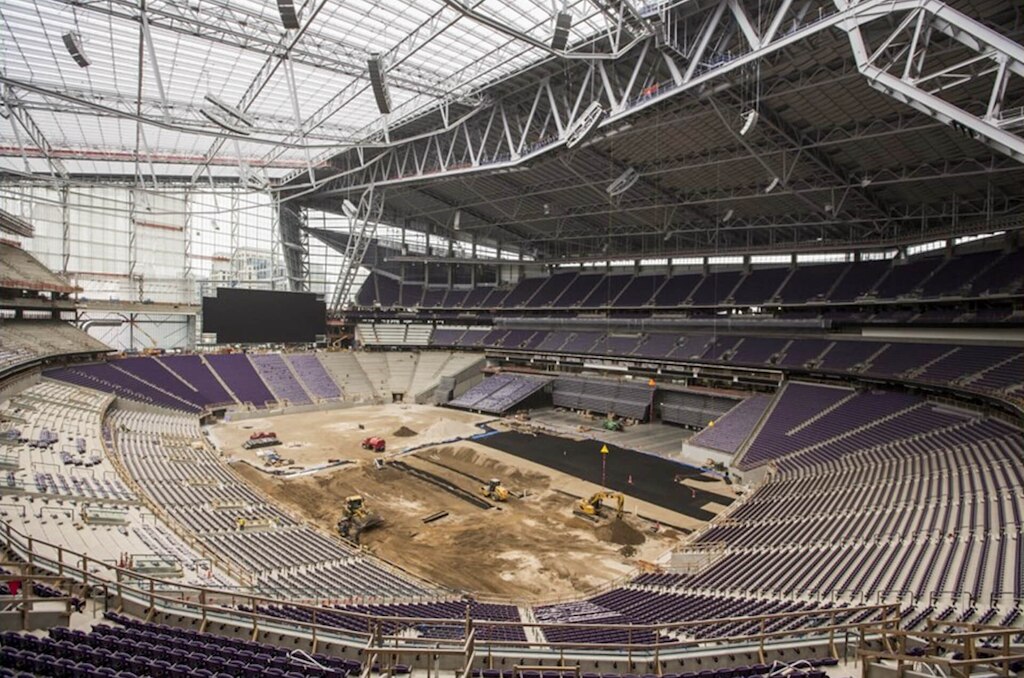 THE SHARD - LONDON
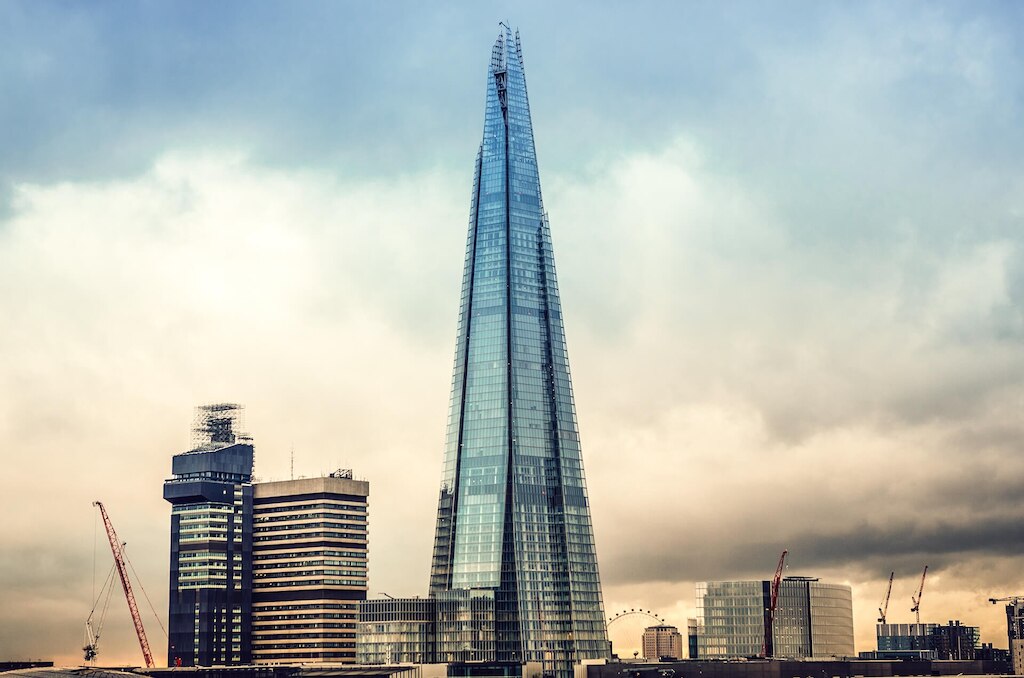 110 N WACKER
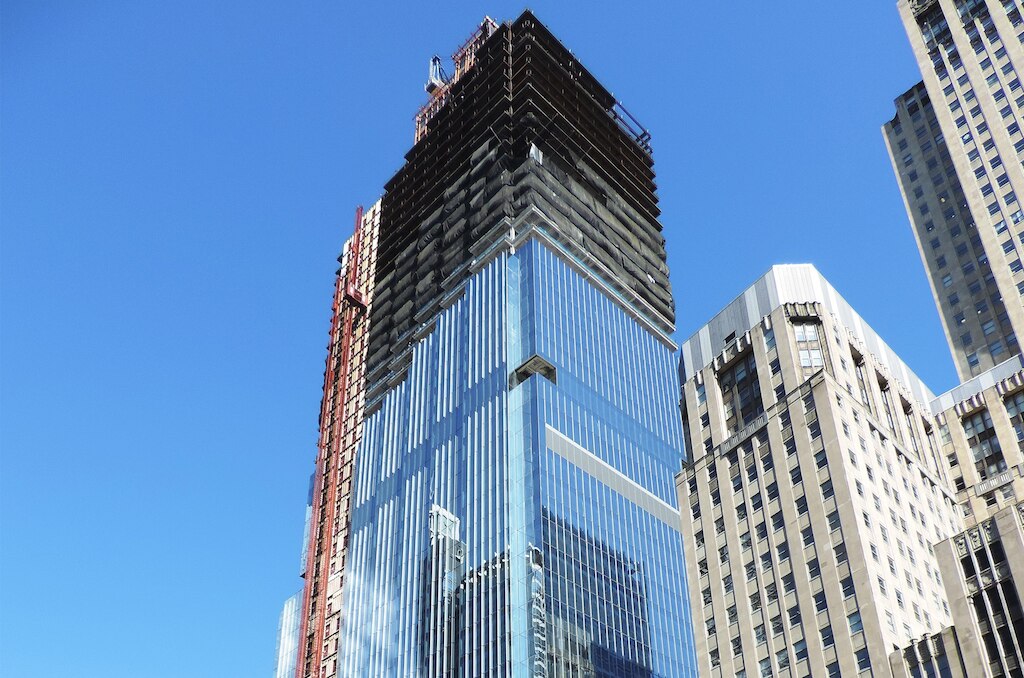 MCCORMICK PLACE
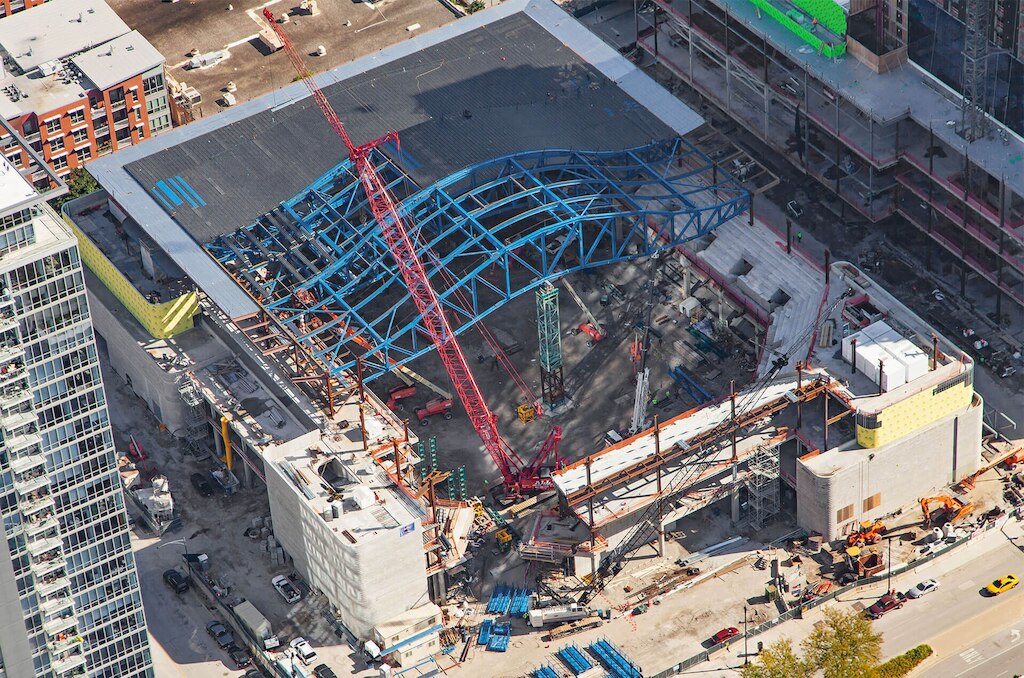 DATA CENTERS
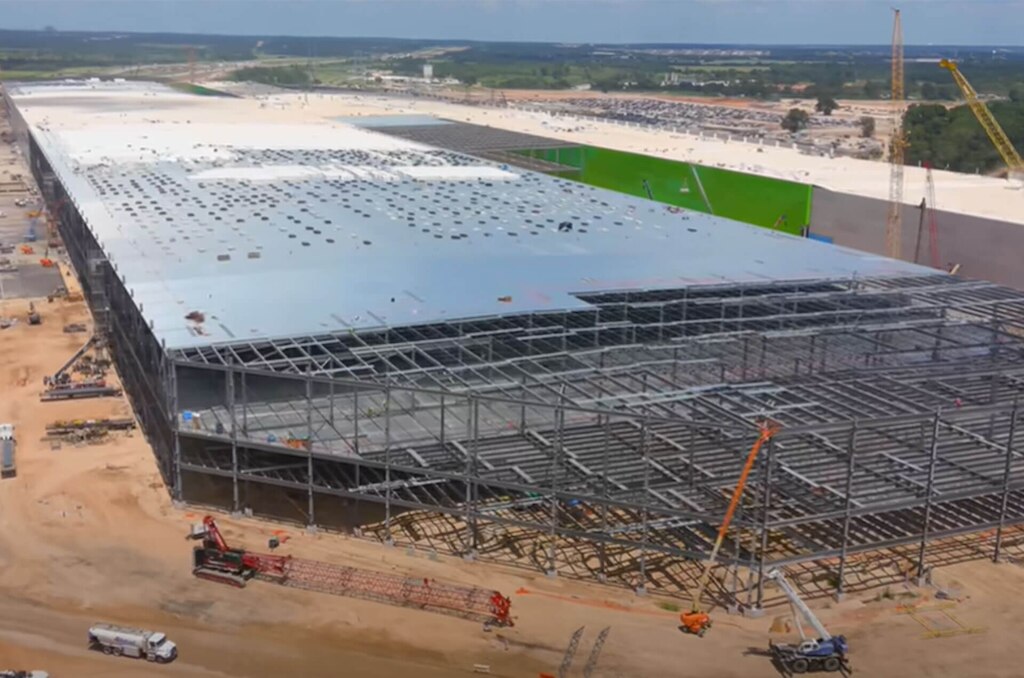 CHASE HEADQUARTERS
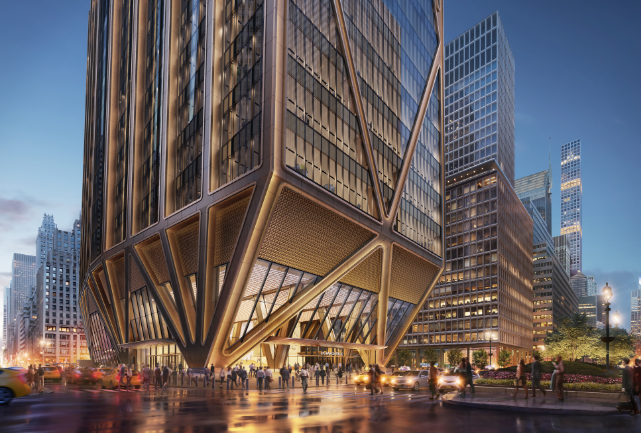 ONE WORLD TRADE CENTER
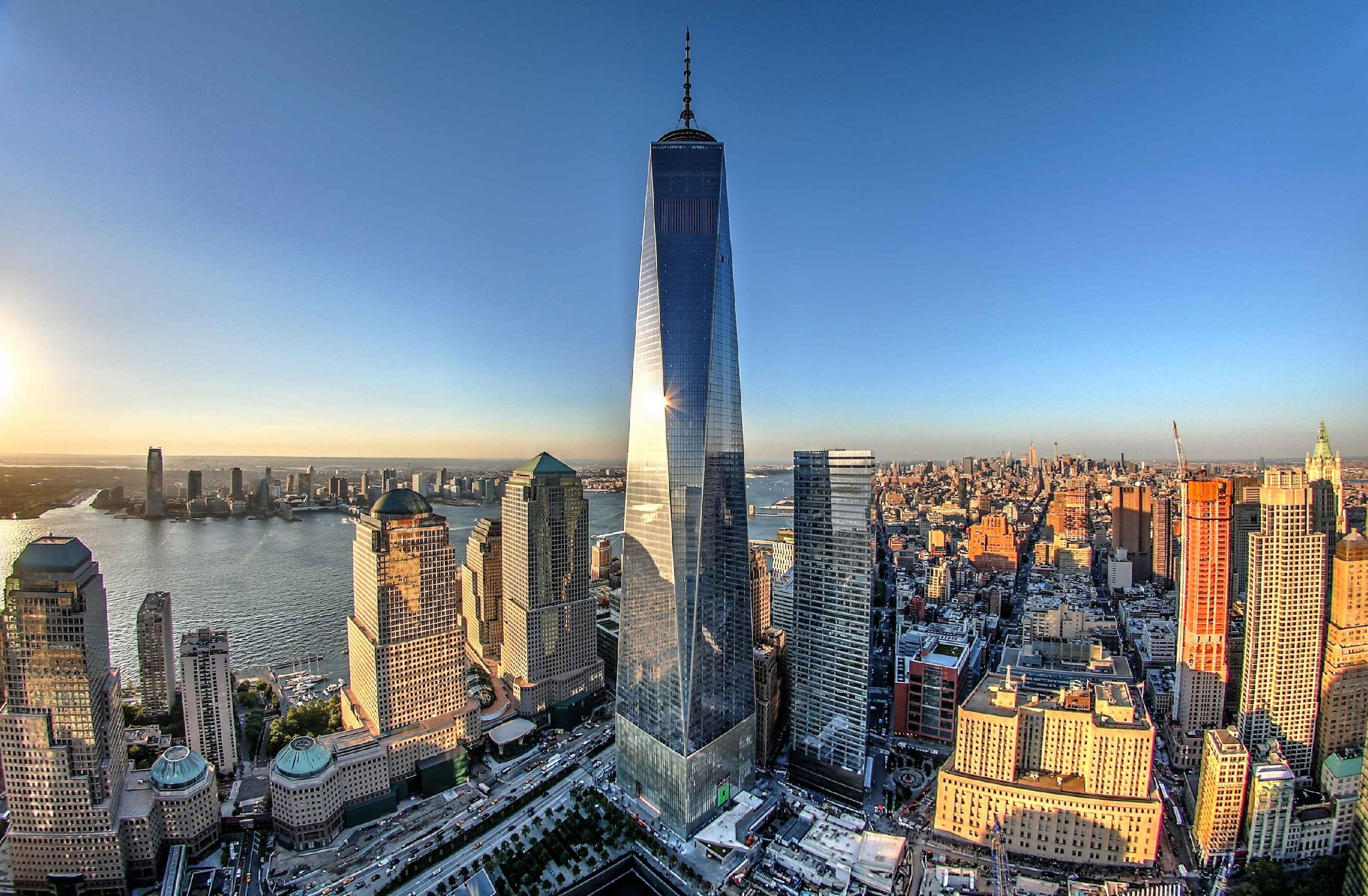 COUNTRIES SERVED
100+ countries
Over 15,000 machines shipped around the world
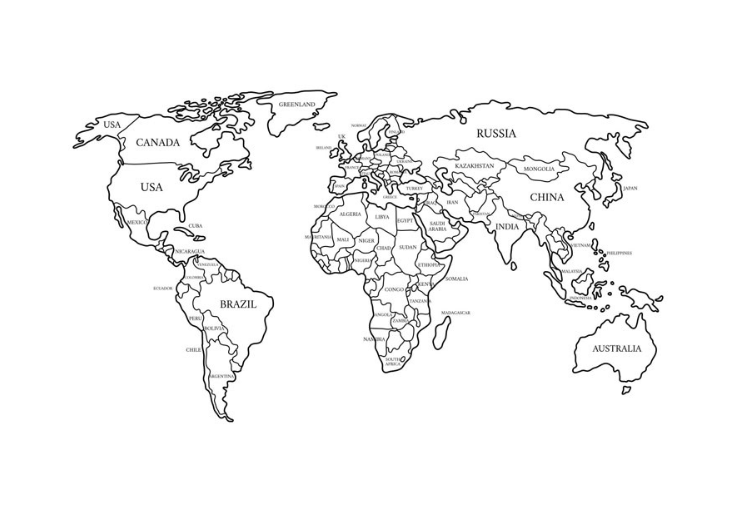 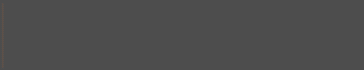 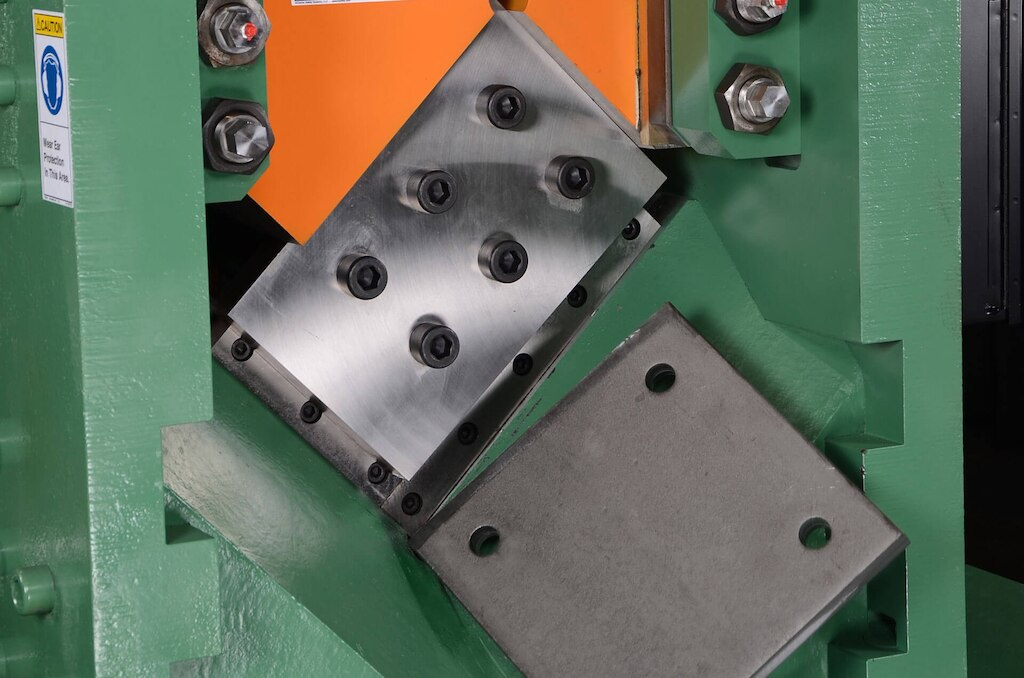 OUR GOAL?
Supply everything a fabricator needs
Blaster
Automated Welder
Drill
Plate Machine
Saw
5TH GENERATION COMPANY
Founded in 1903 in Gavelsburg, Germany
Started U.S. Operations in 1977
1997 – started Operation in South Caroline
2004 – Headquarters moved to Bradley, Illinois
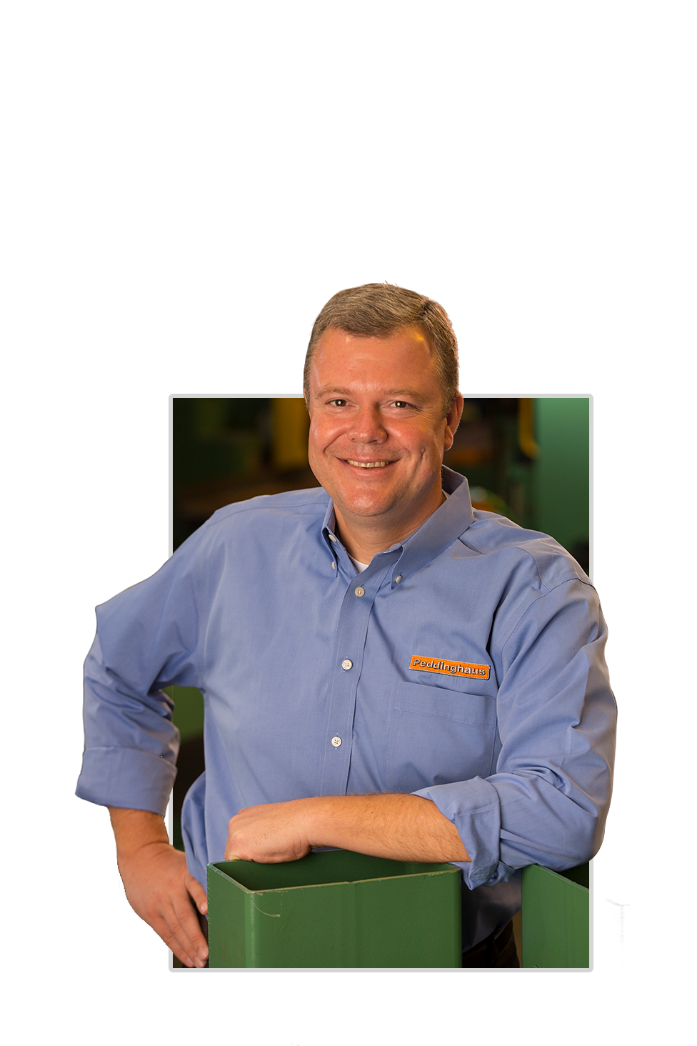 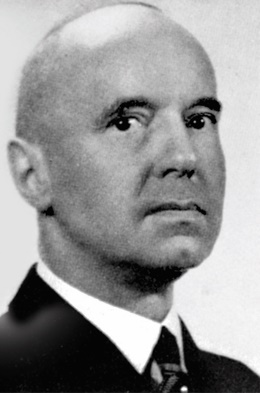 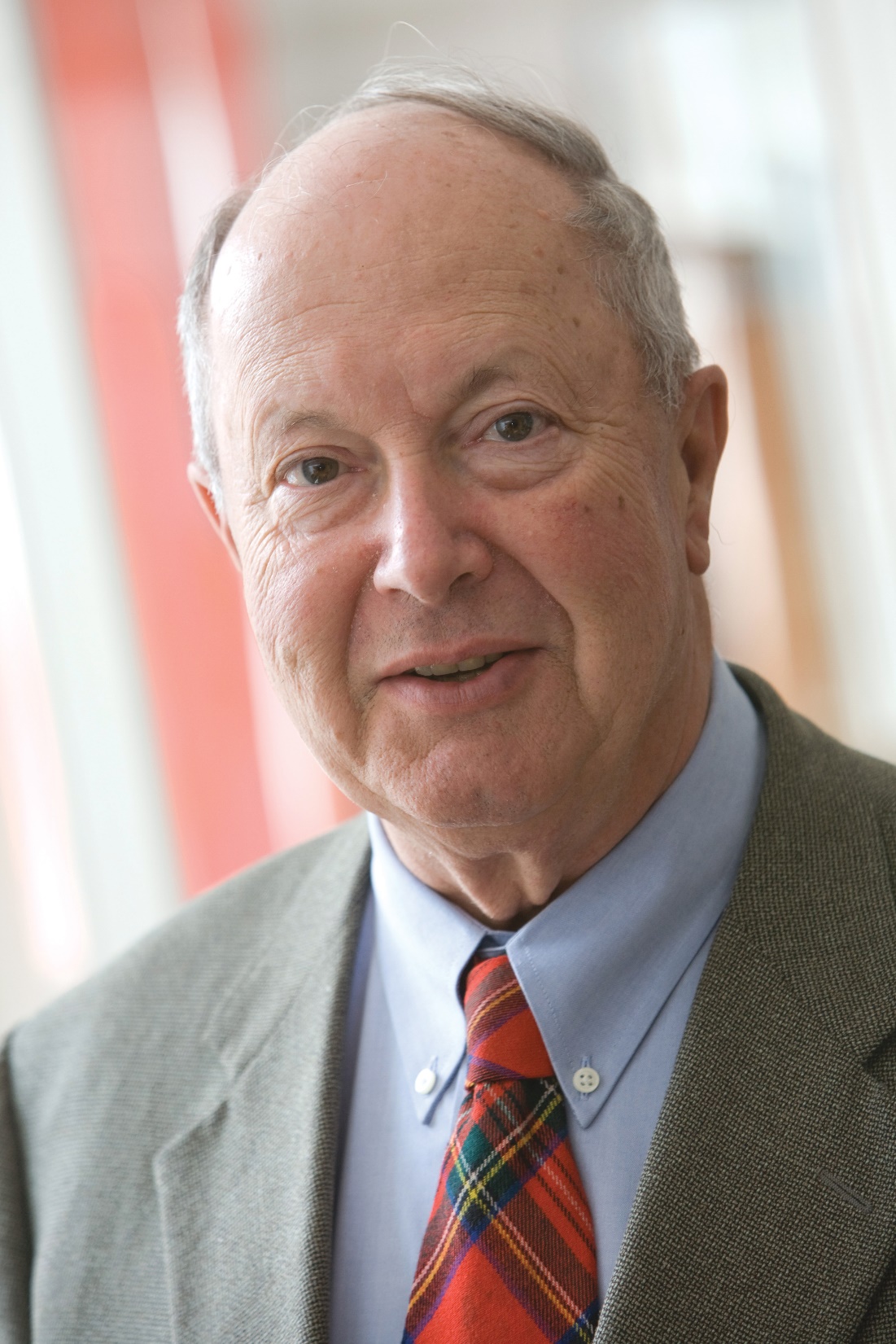 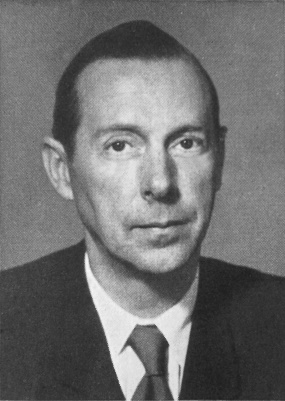 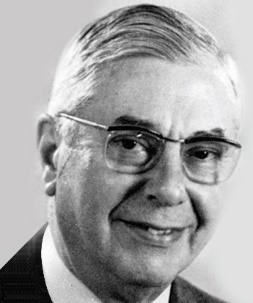 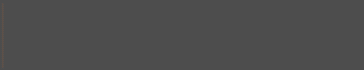 9 GLOBAL LOCATIONS
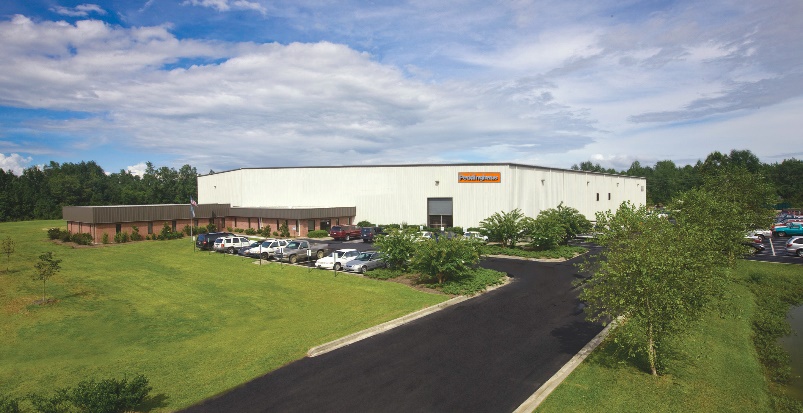 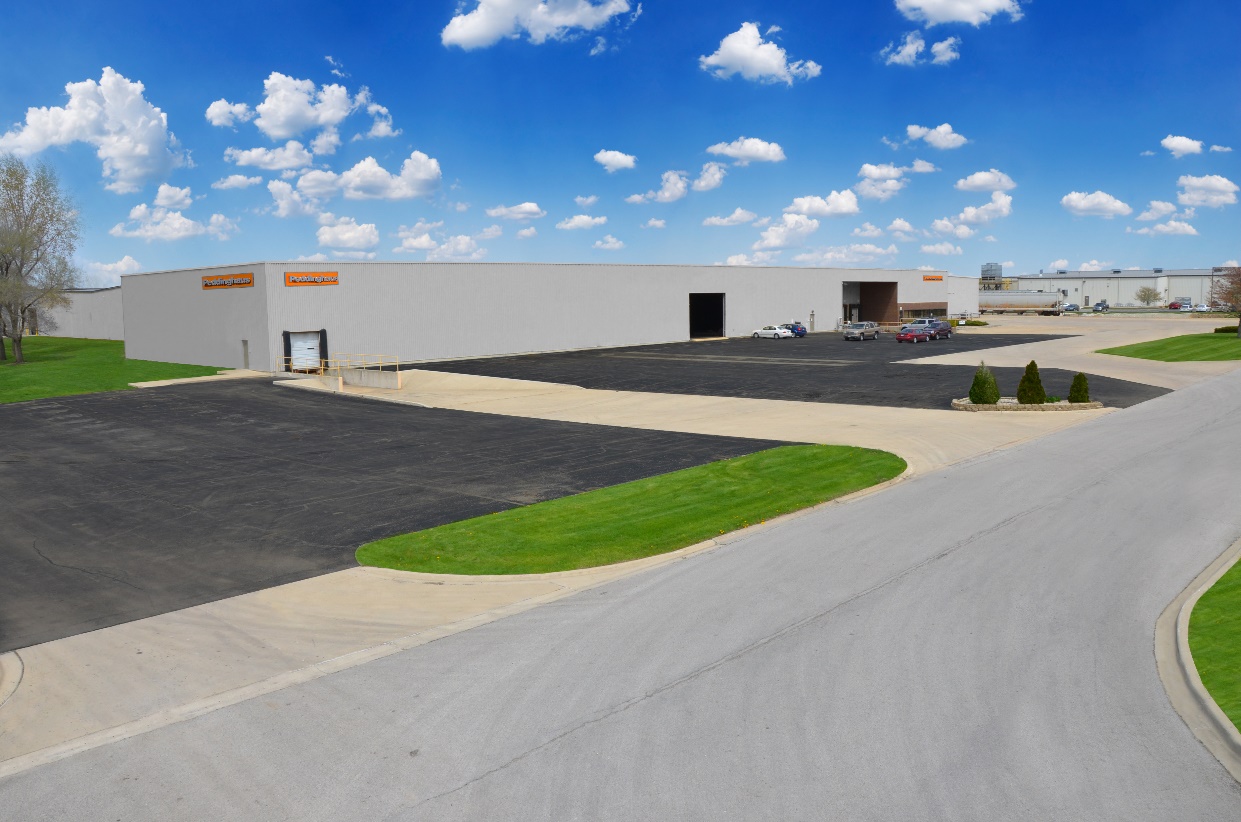 Bradley, Illinois
Kankakee, Illinois
Andrews, South Carolina
Gavelsburg, Germany
Victoria, Spain
Shanghai, China
Birmingham, United Kingdom
Monterrey, Mexico
Johannesburg, South Africa
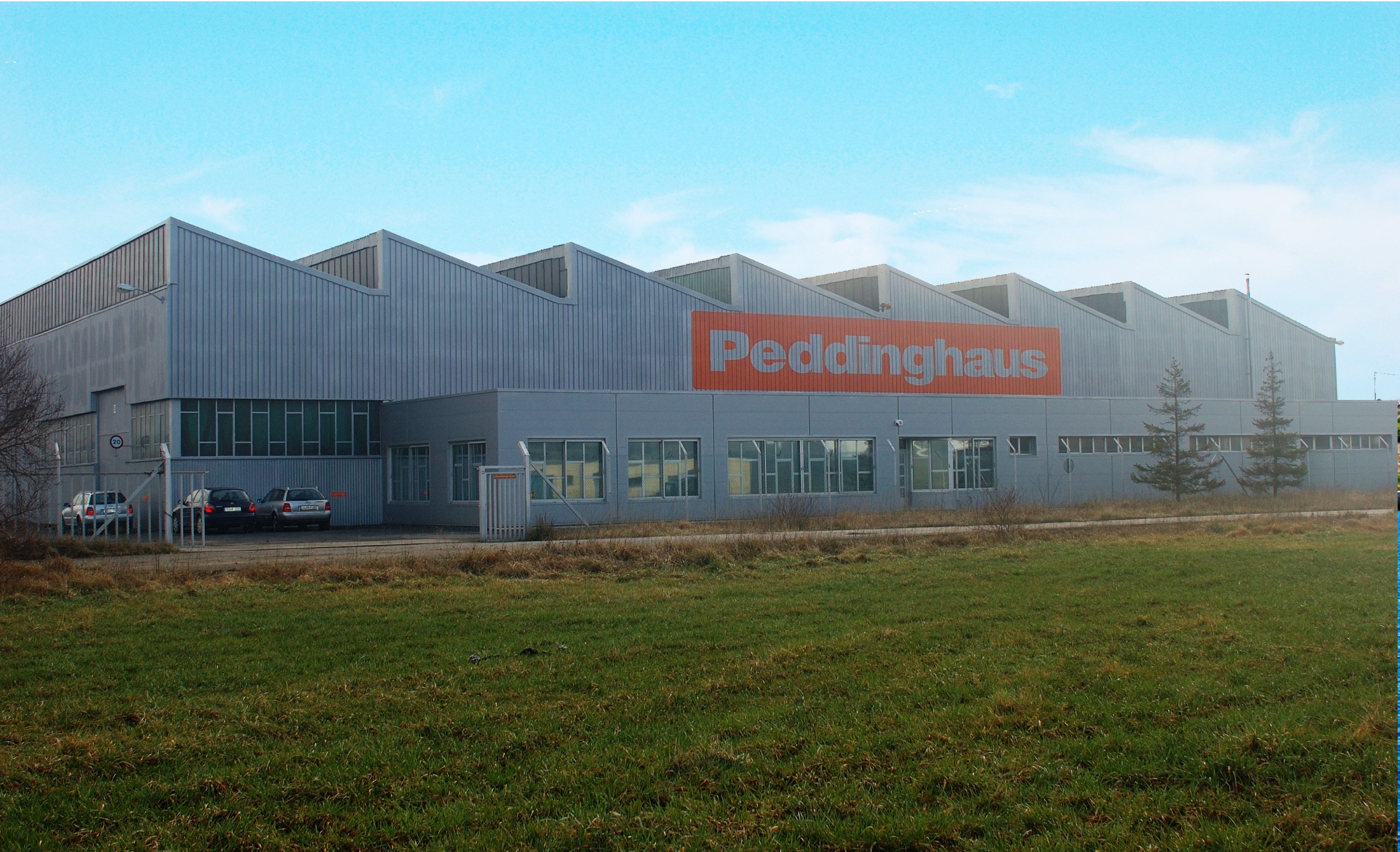 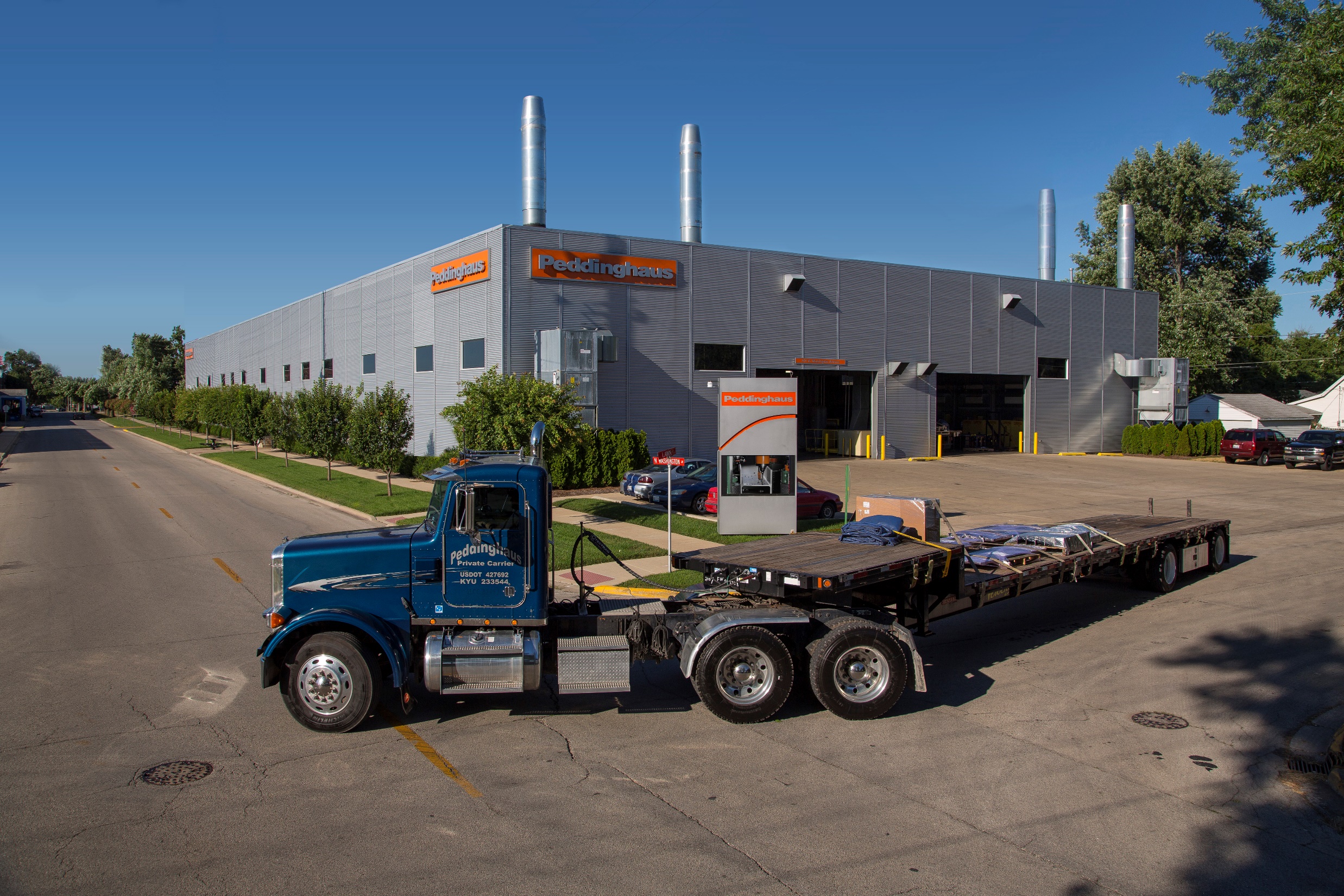 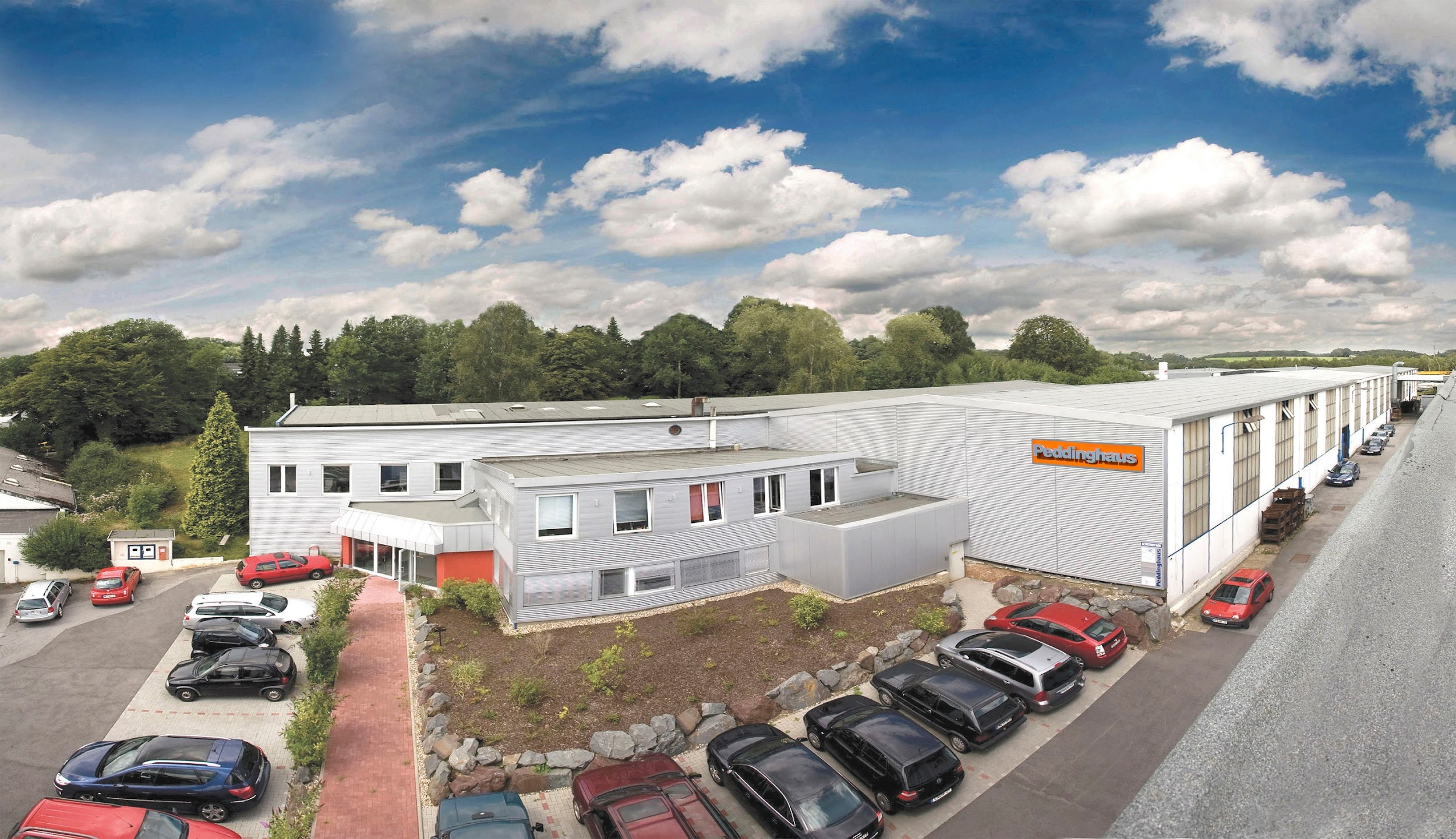 WHAT WE OFFER
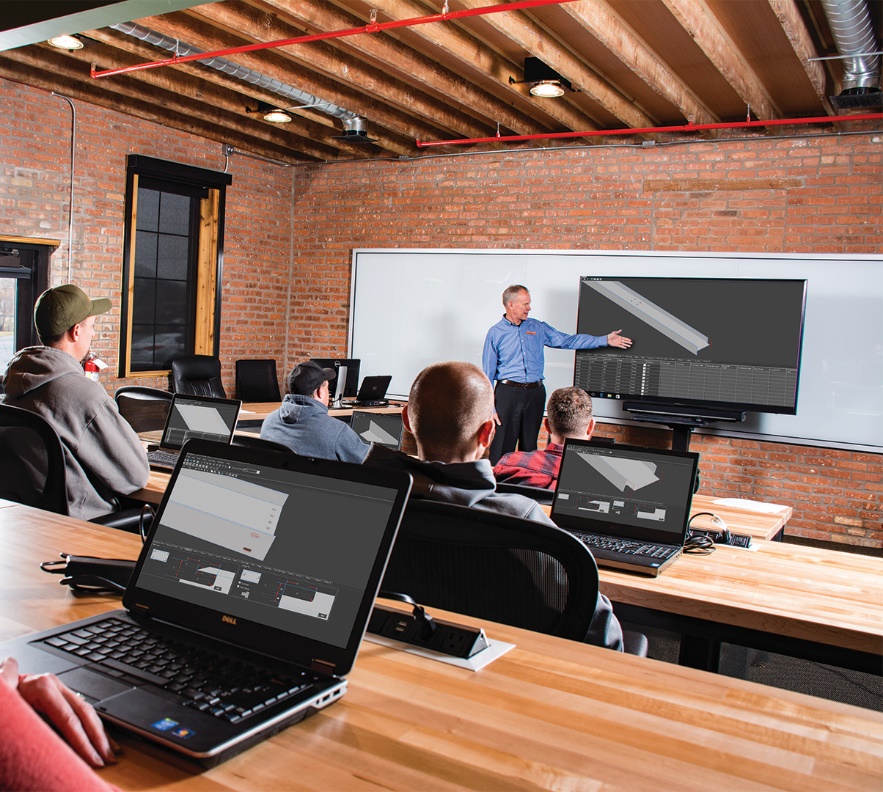 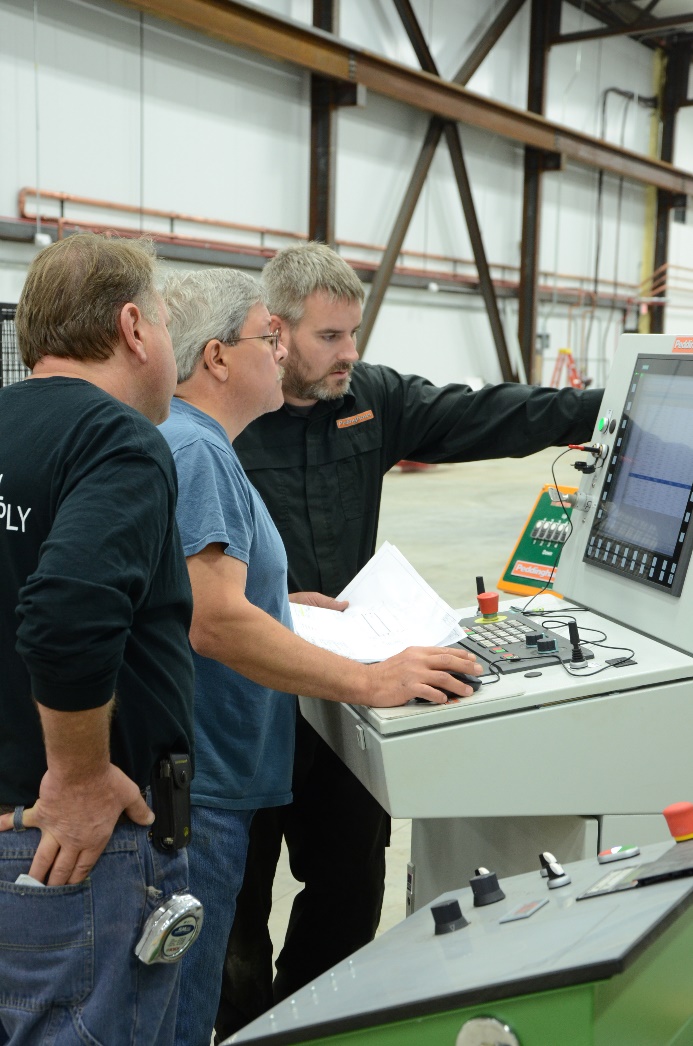 24 Hour Customer Support
$25,000,000 in spare parts here in Bradley, Illinois
Over 80 Field Service Techs
World Class Training Facility
All components on the machines are produced in house
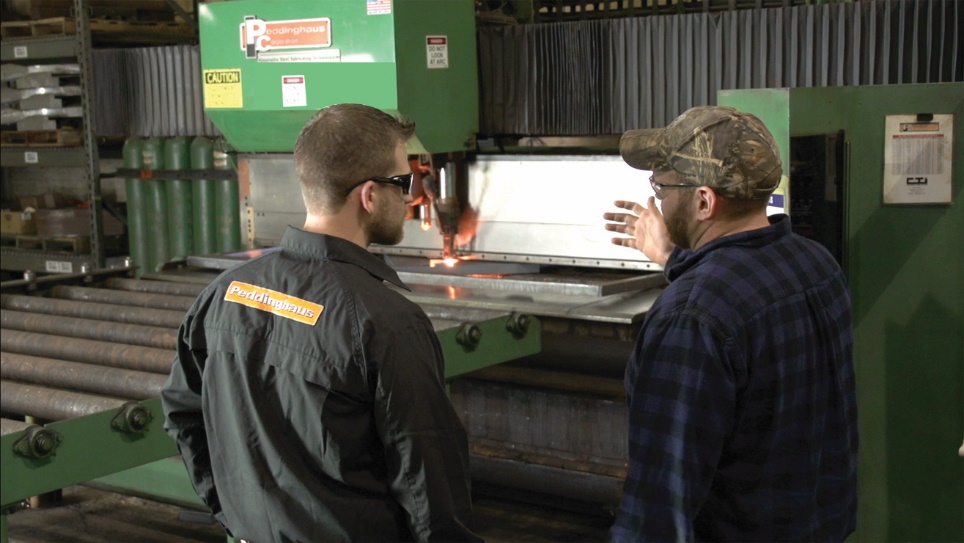 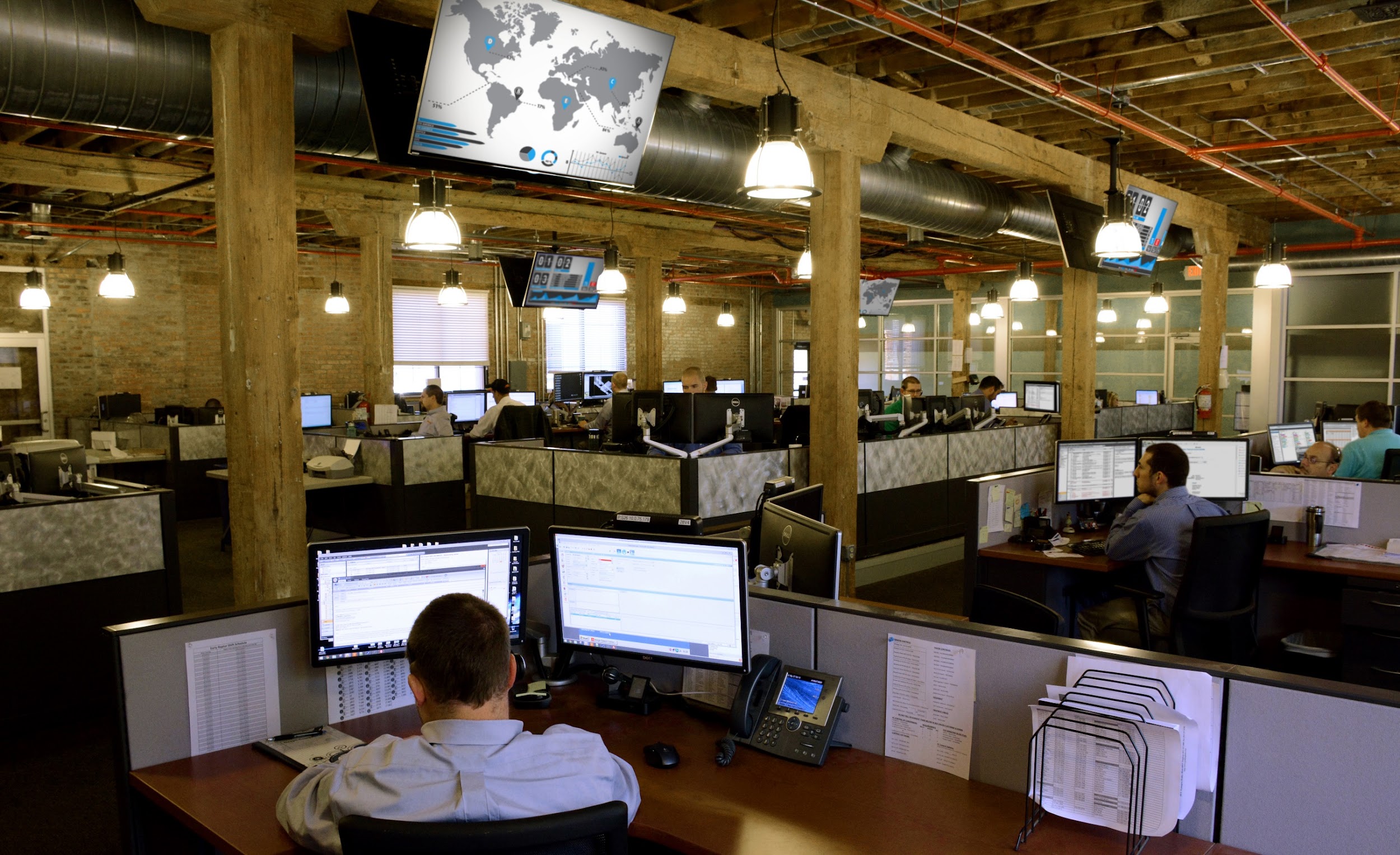 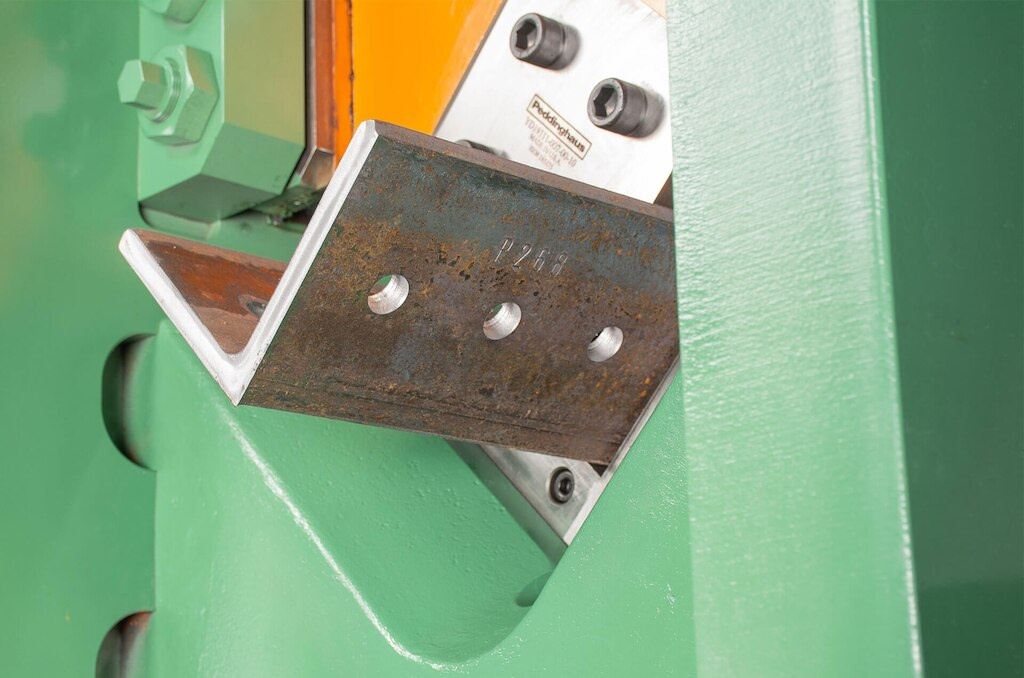 ANY QUESTIONS?
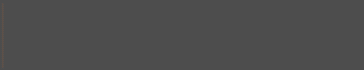